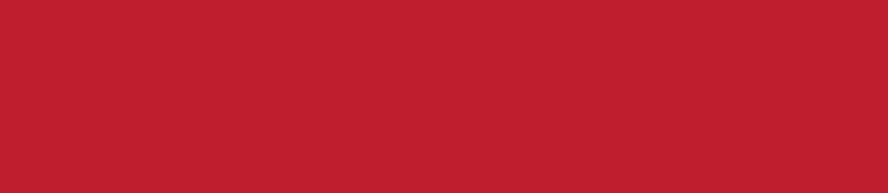 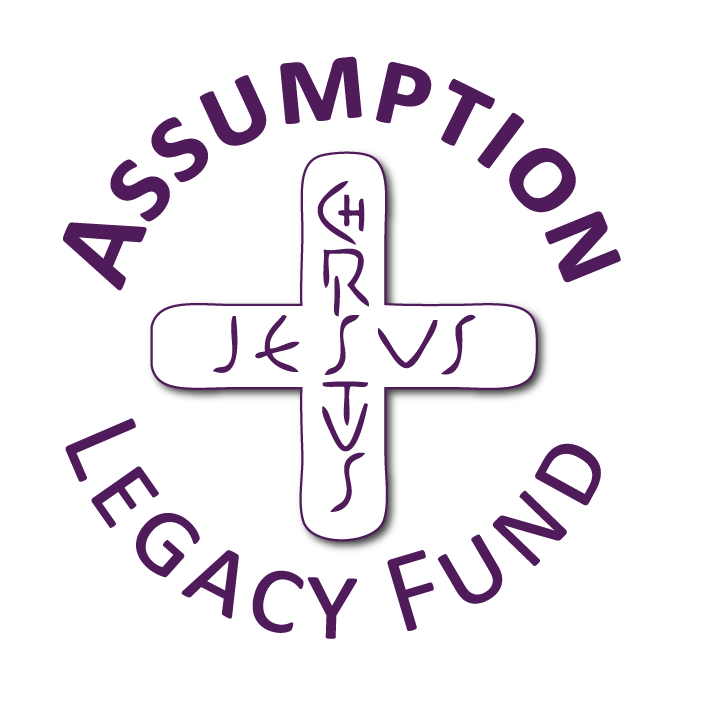 Solidarity and Peace
Year 2
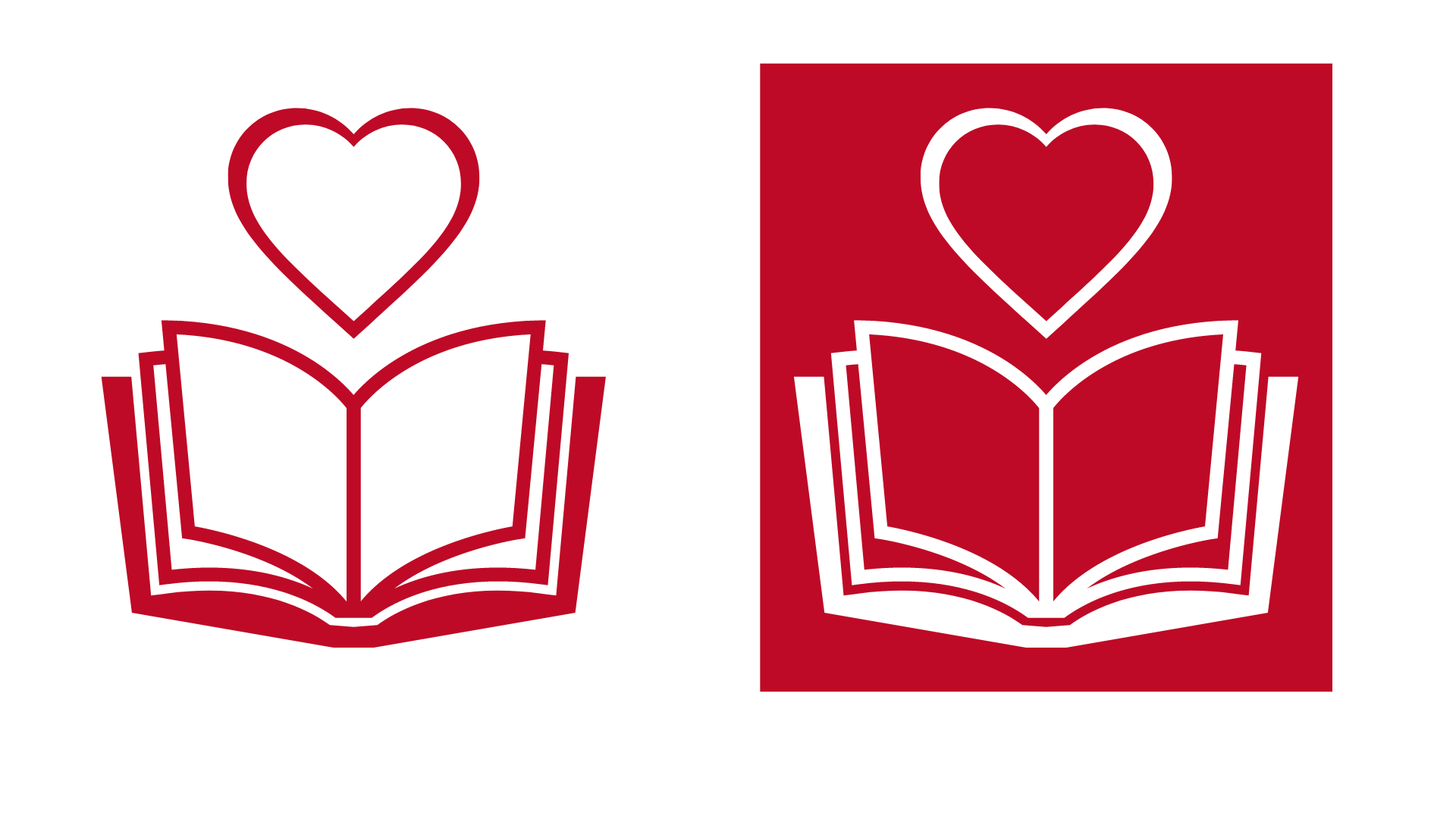 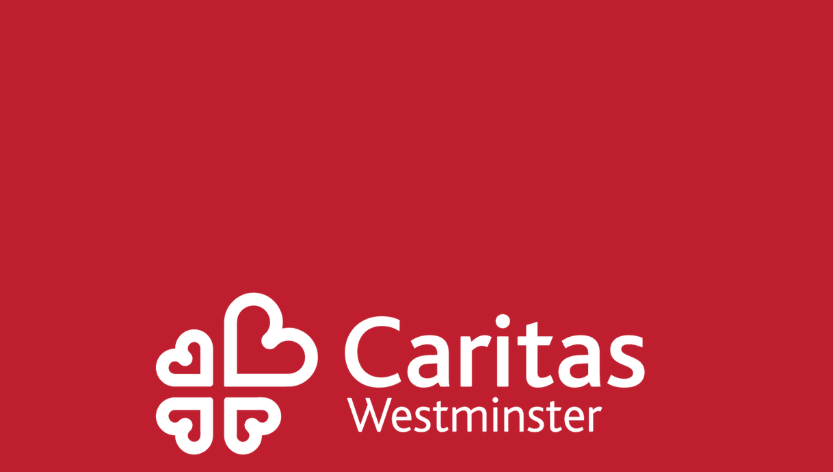 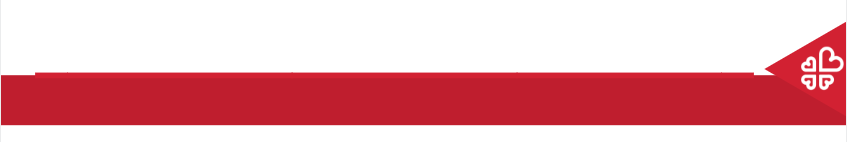 Jubilee Year 2025
Pope Francis has declared this year’s Jubilee theme to be: Pilgrims of Hope

In what way is Solidarity and Peace linked to Hope?
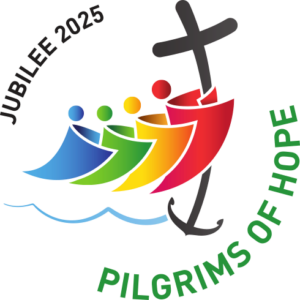 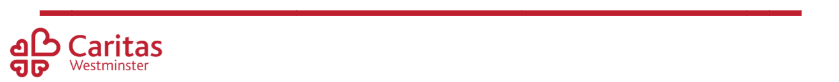 [Speaker Notes: Pope Francis opened the Holy Door of St Peter’s Basilica on Christmas Eve 2024, marking the beginning of this jubilee year. Pope Francis has called for people of faith to pray for and have deep faith, lively hope and active charity. Explain to the children why this jubilee year is a great time to be very active in charity, which is what we’re working towards in our CST lessons.]
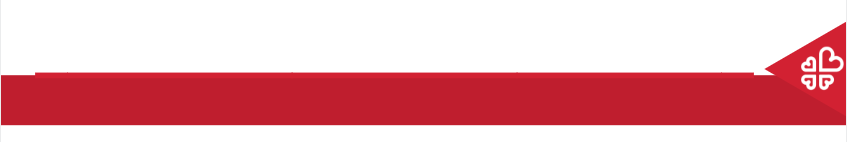 Starter
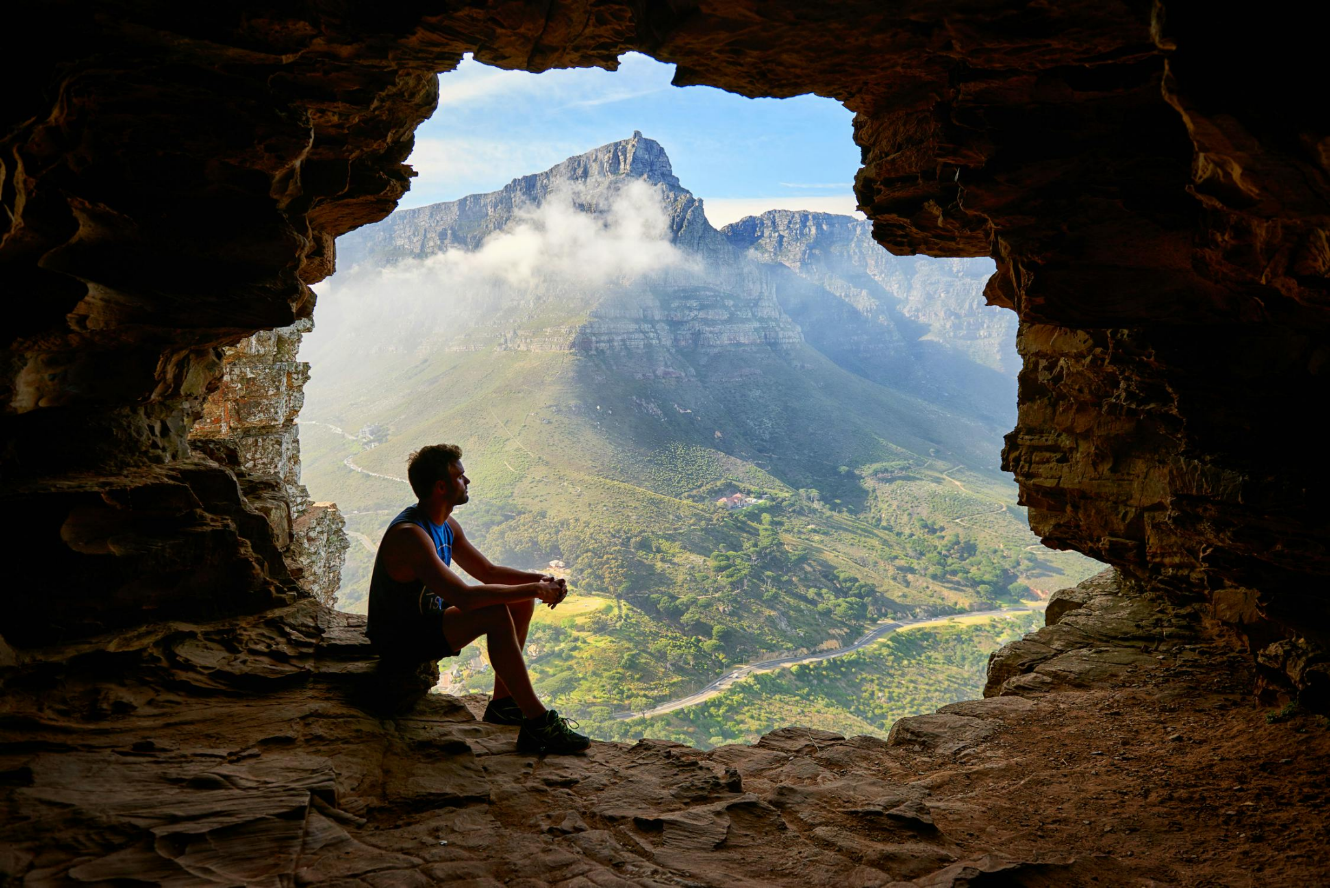 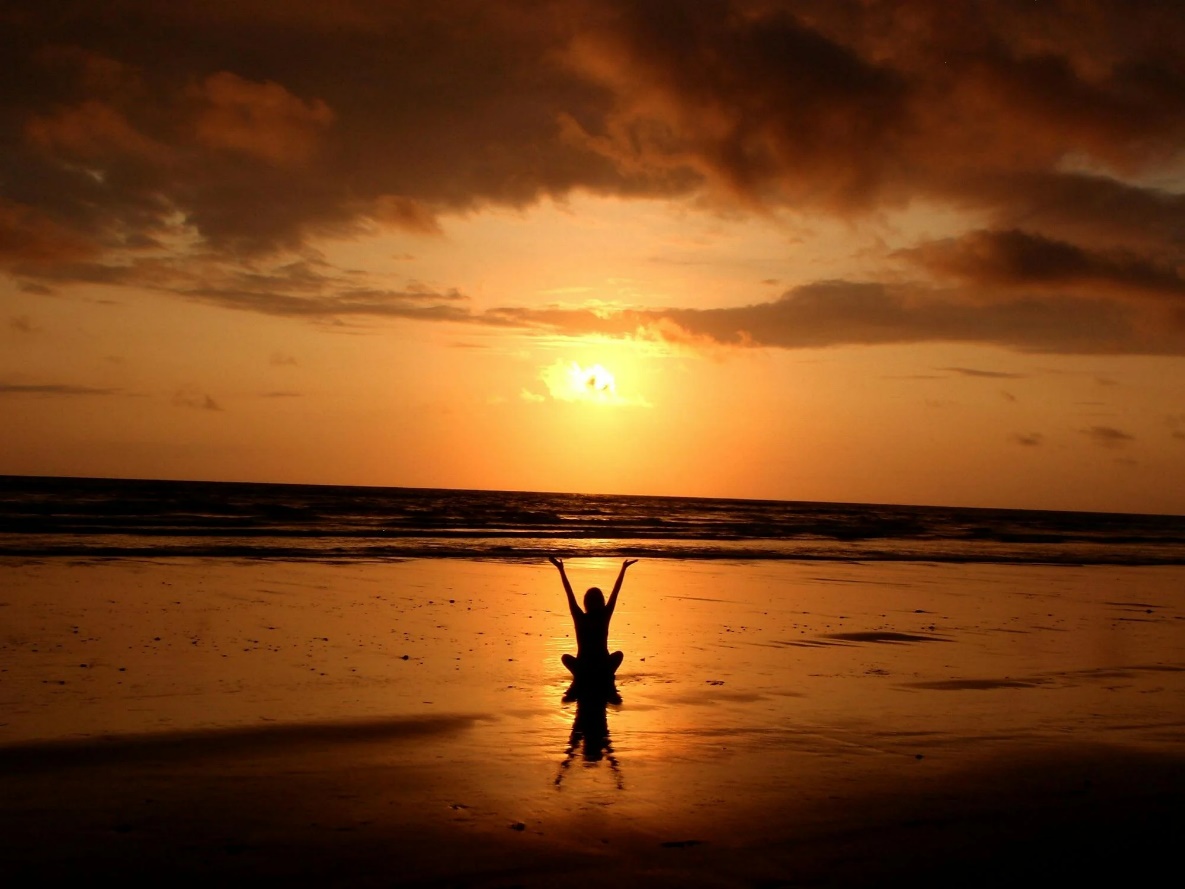 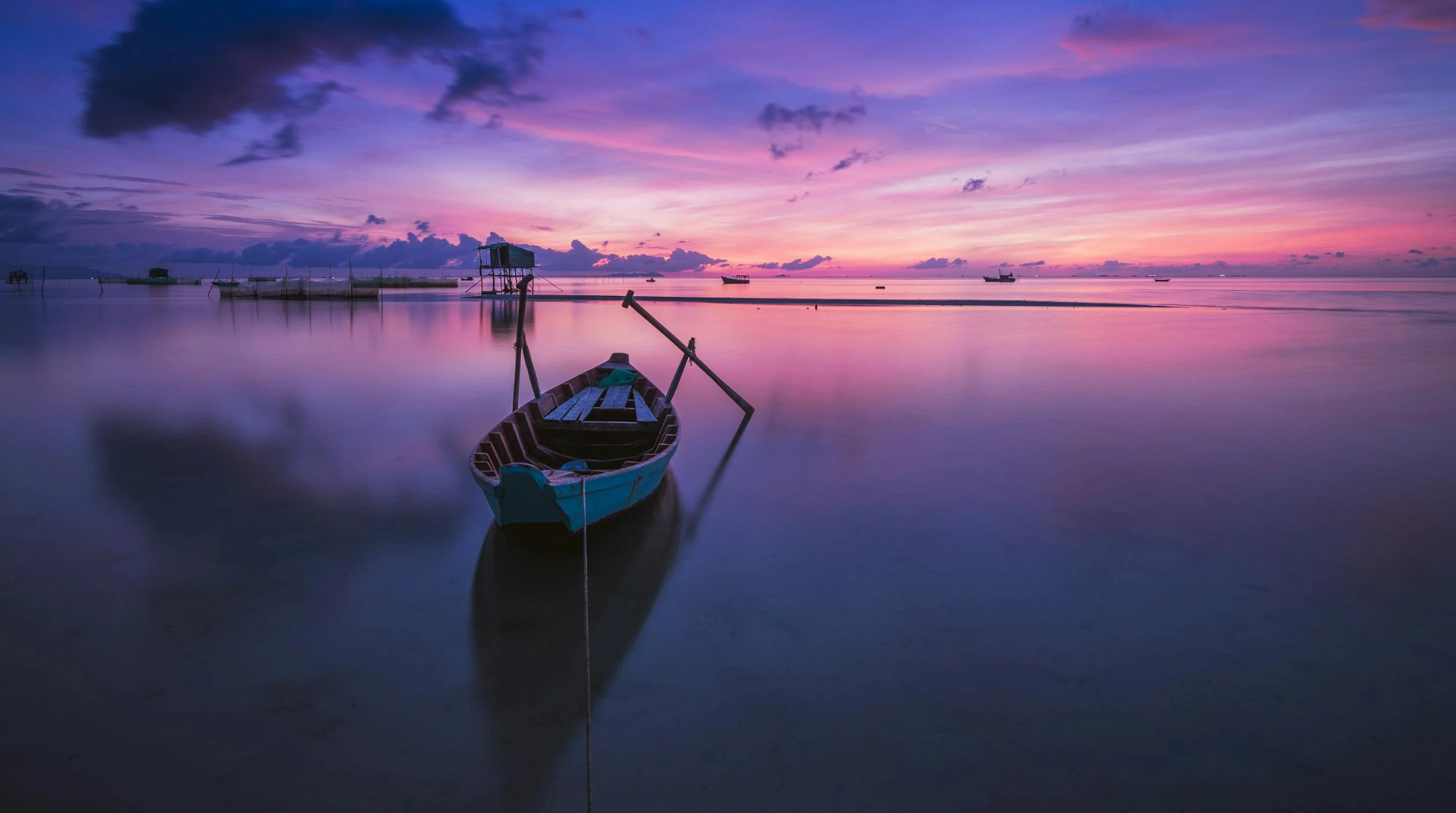 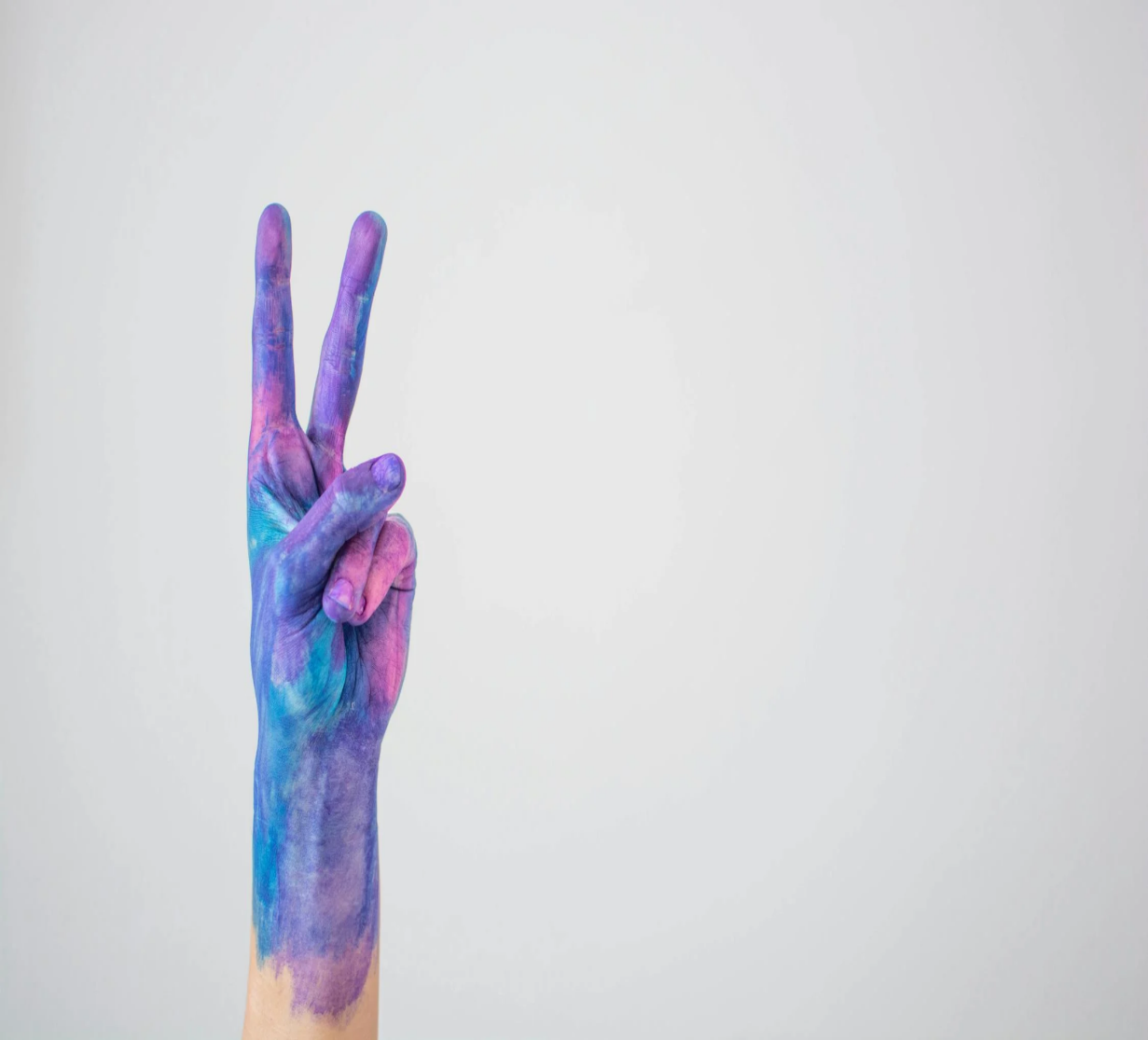 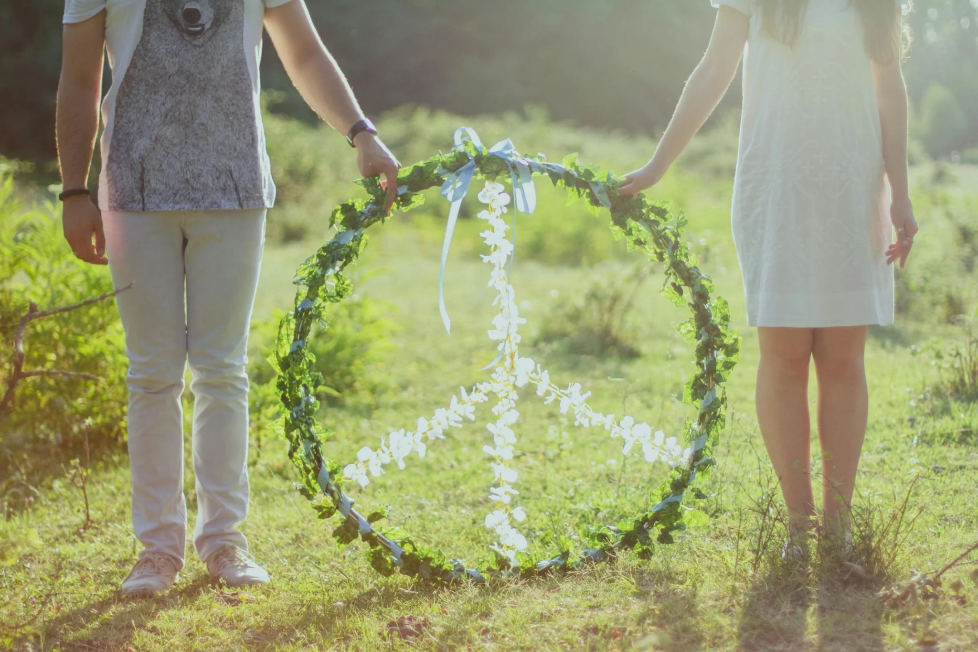 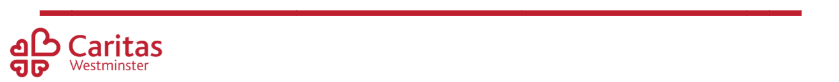 [Speaker Notes: What do all these pictures have in common? What does peace mean? When have you felt like this?]
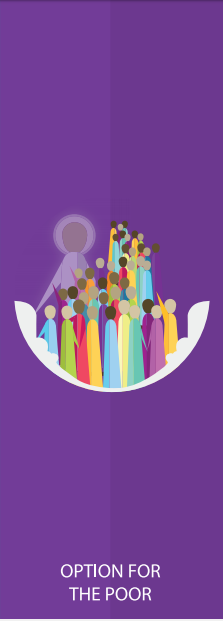 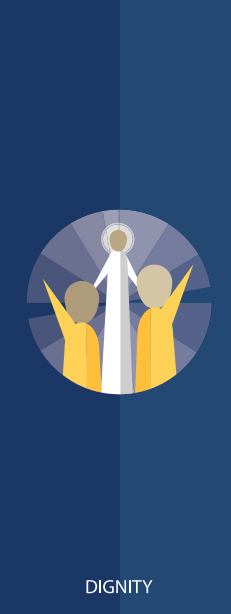 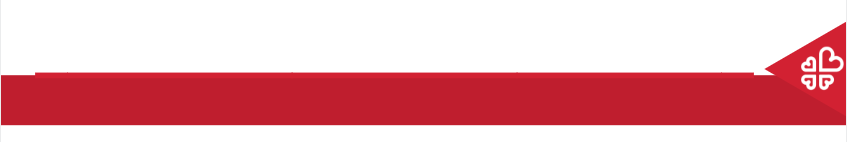 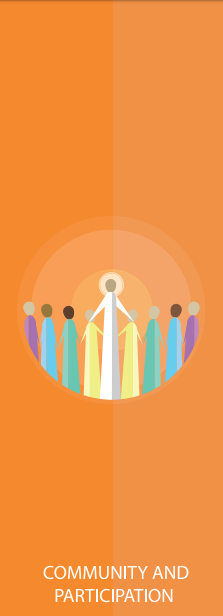 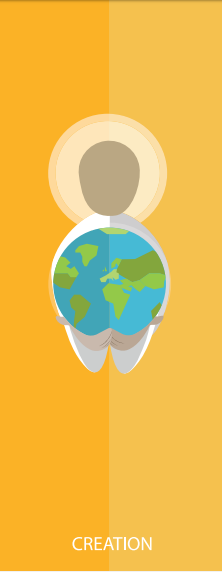 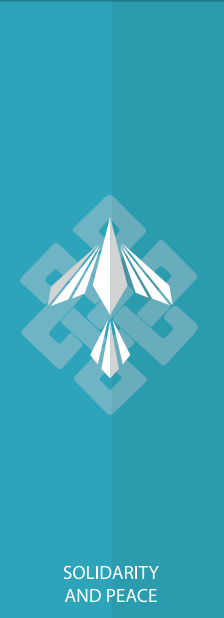 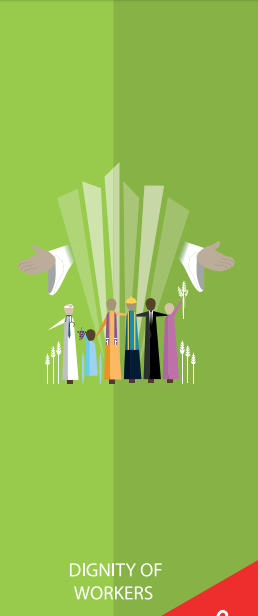 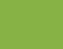 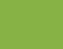 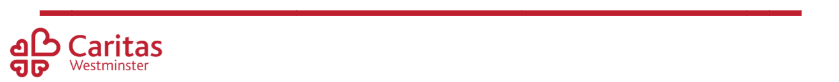 Catholic Social Teaching
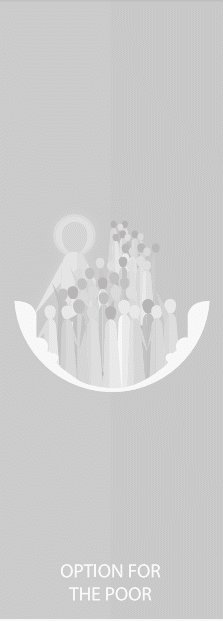 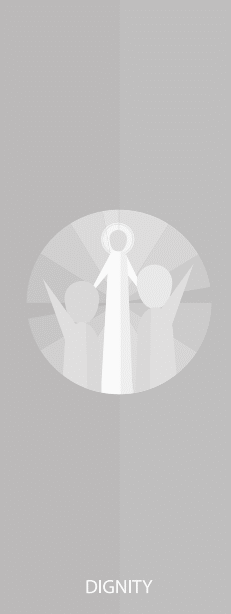 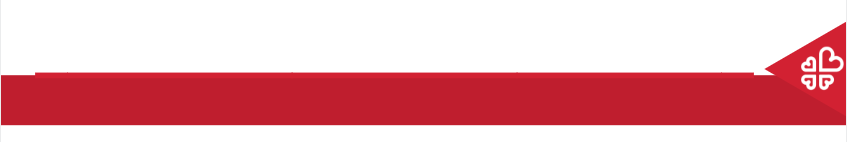 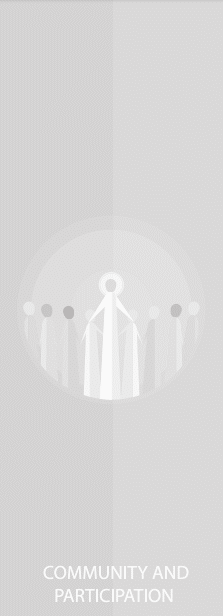 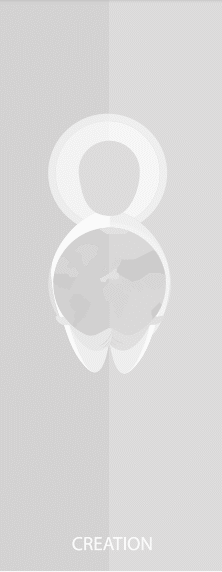 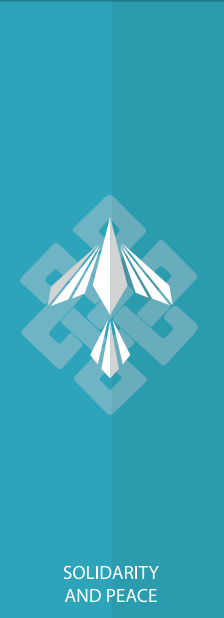 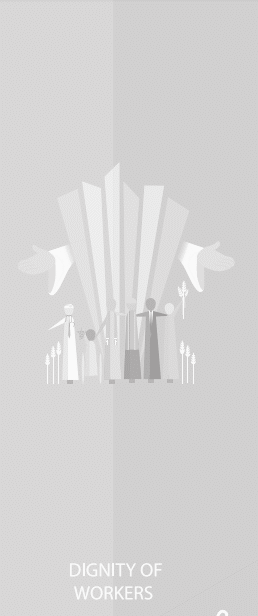 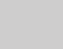 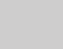 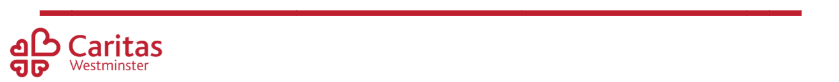 Catholic Social Teaching
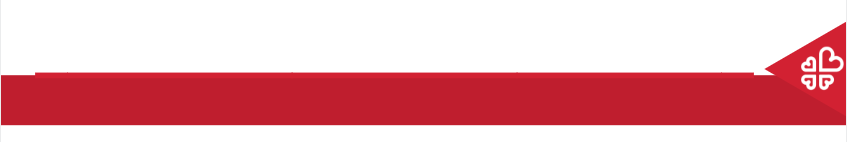 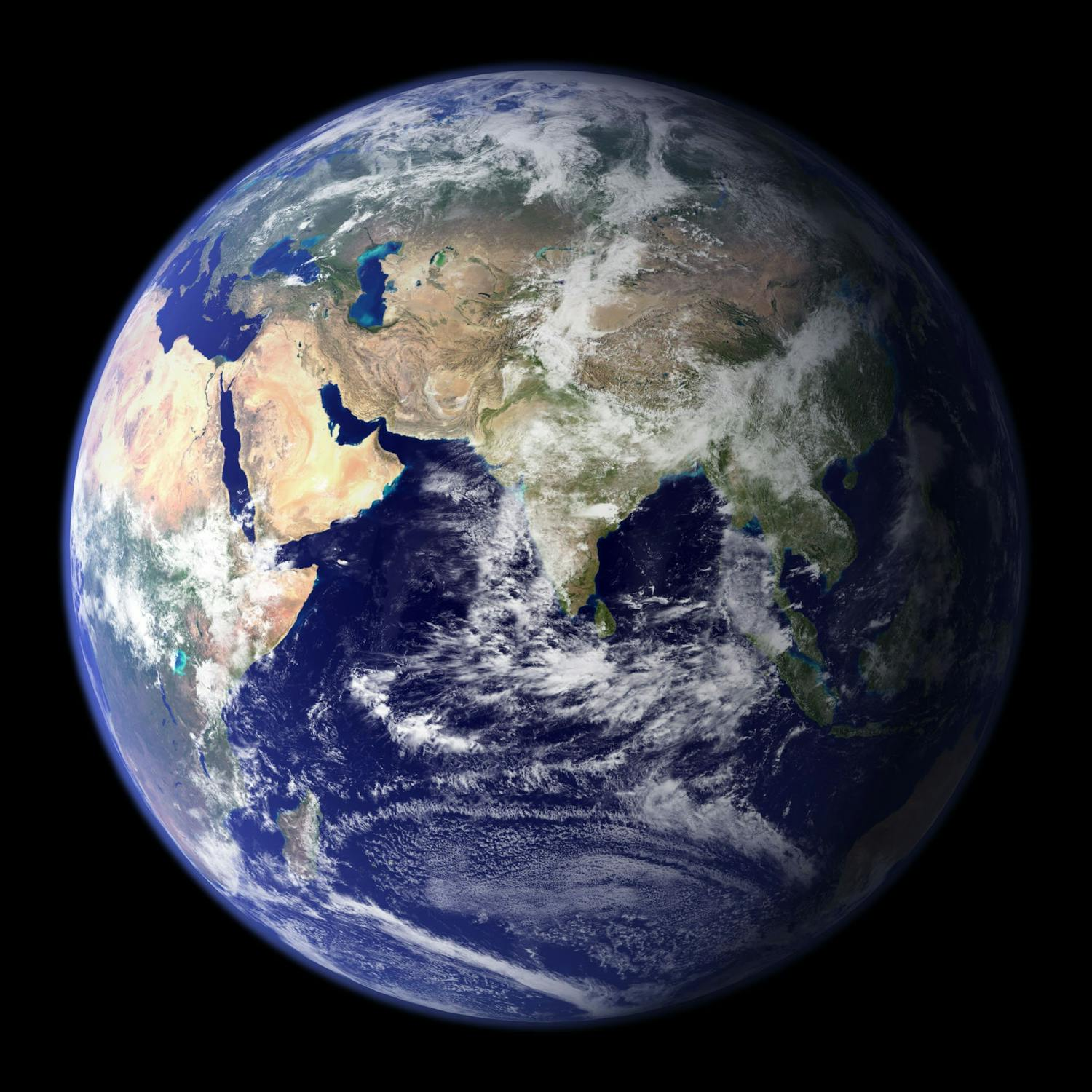 Solidarity and Peace
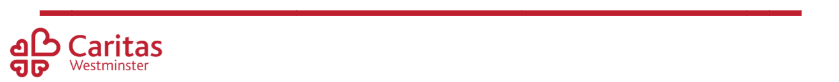 [Speaker Notes: Is our world a peaceful place?]
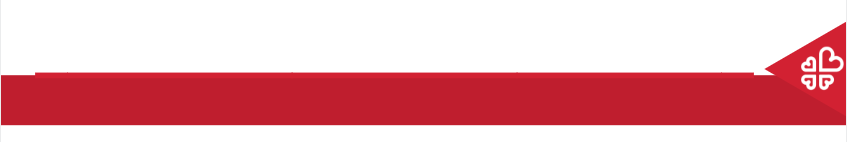 Solidarity and Peace
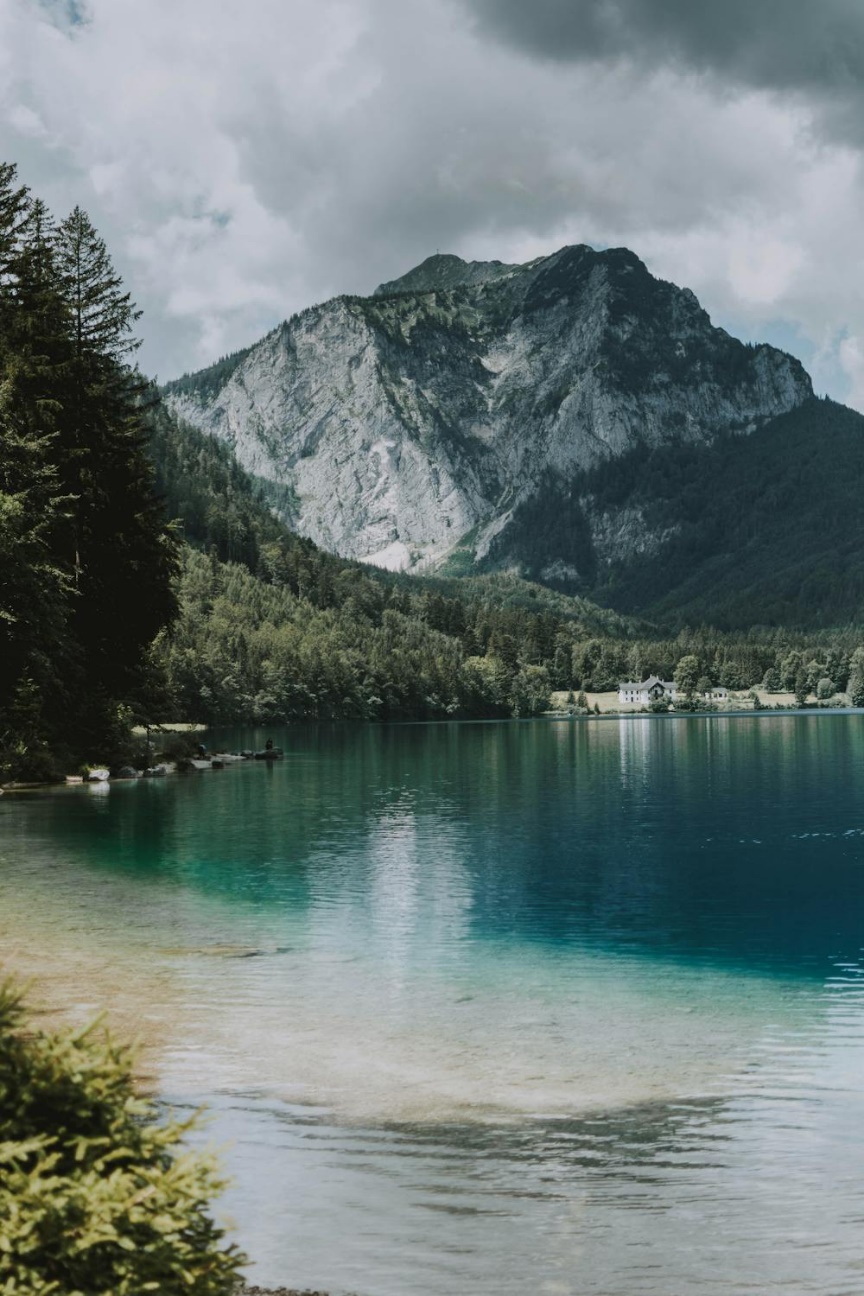 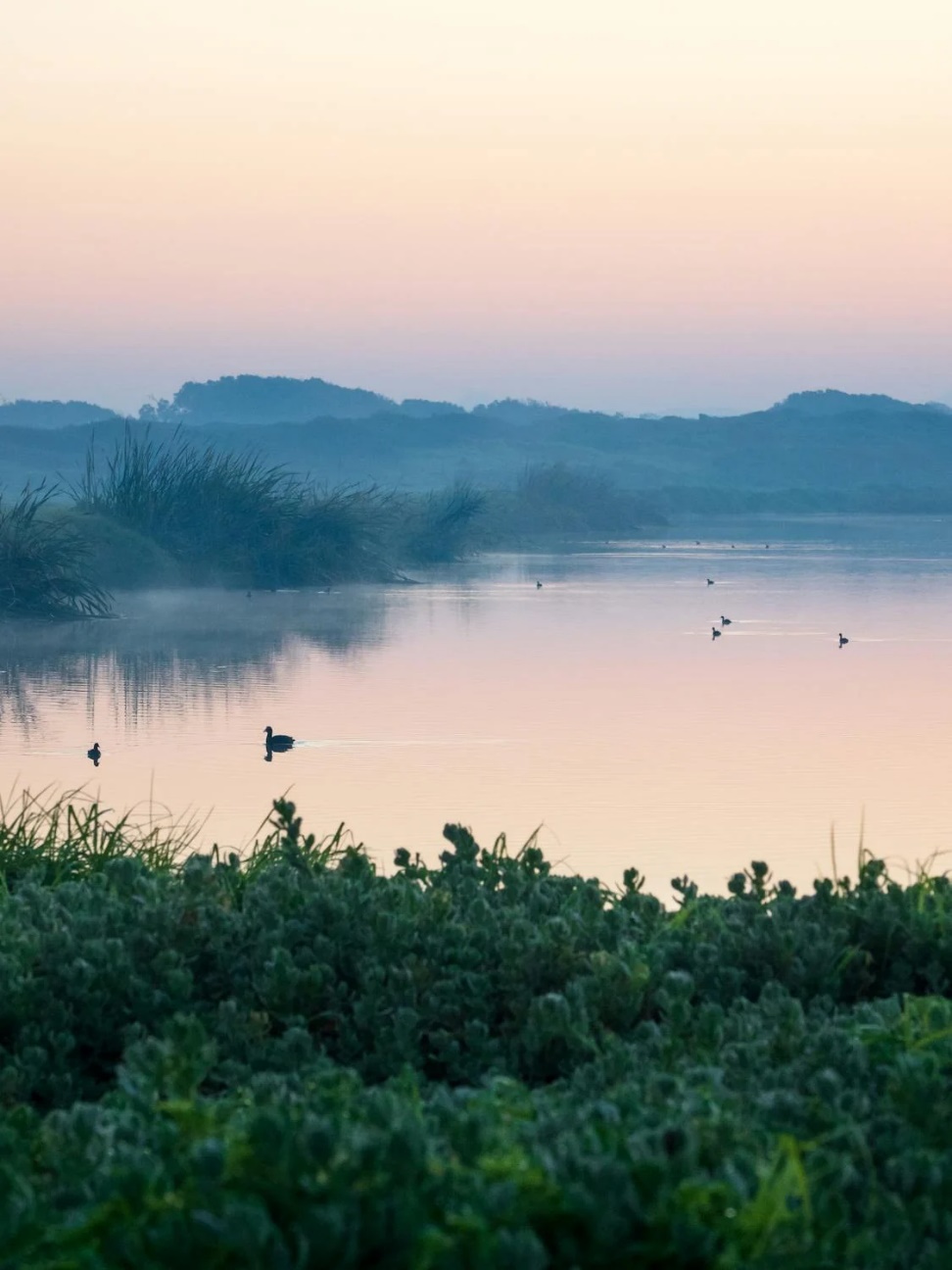 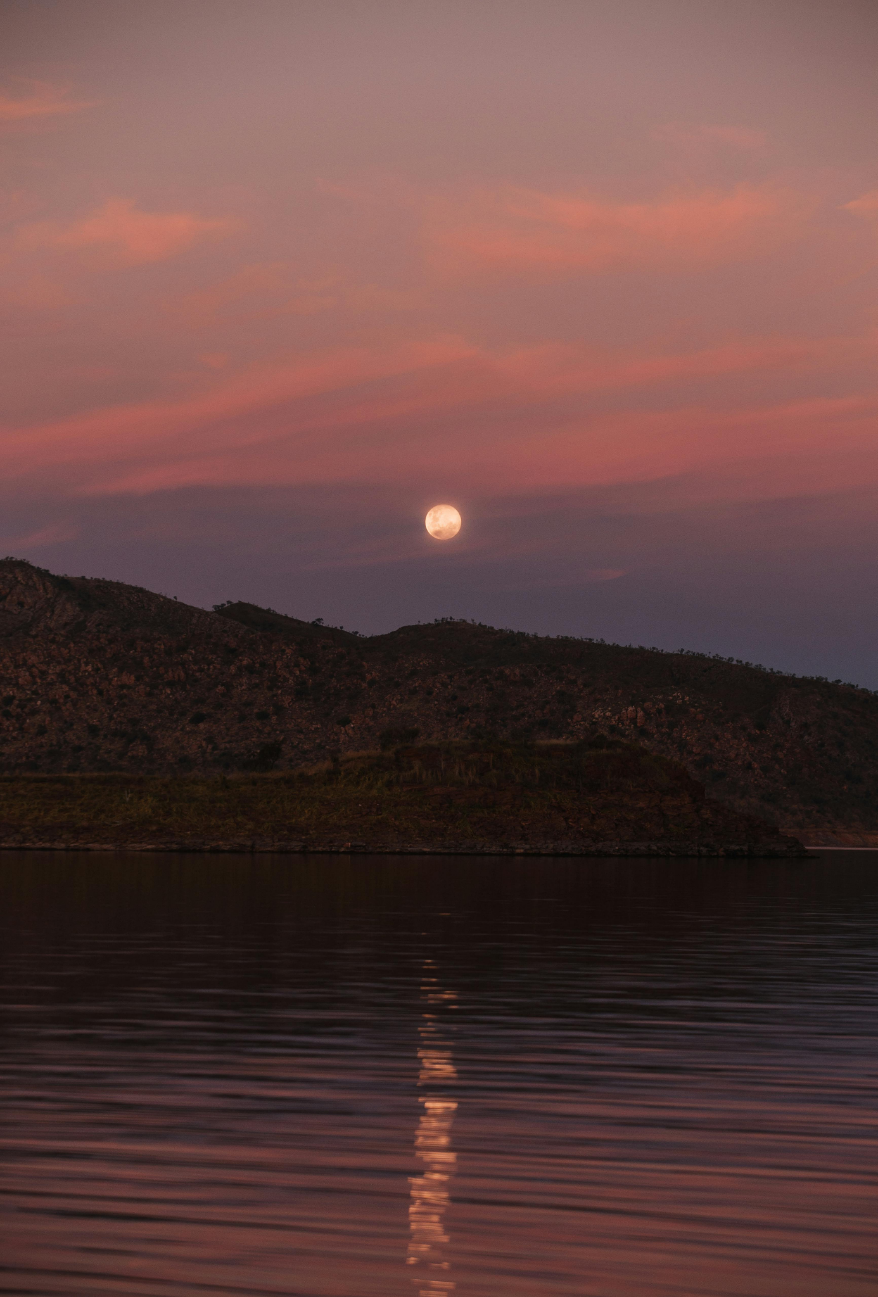 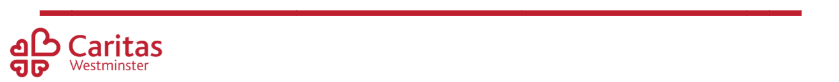 [Speaker Notes: Is our world a peaceful place?]
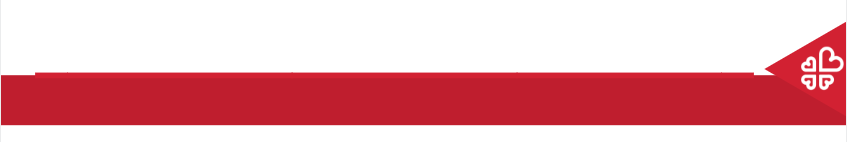 Solidarity and Peace
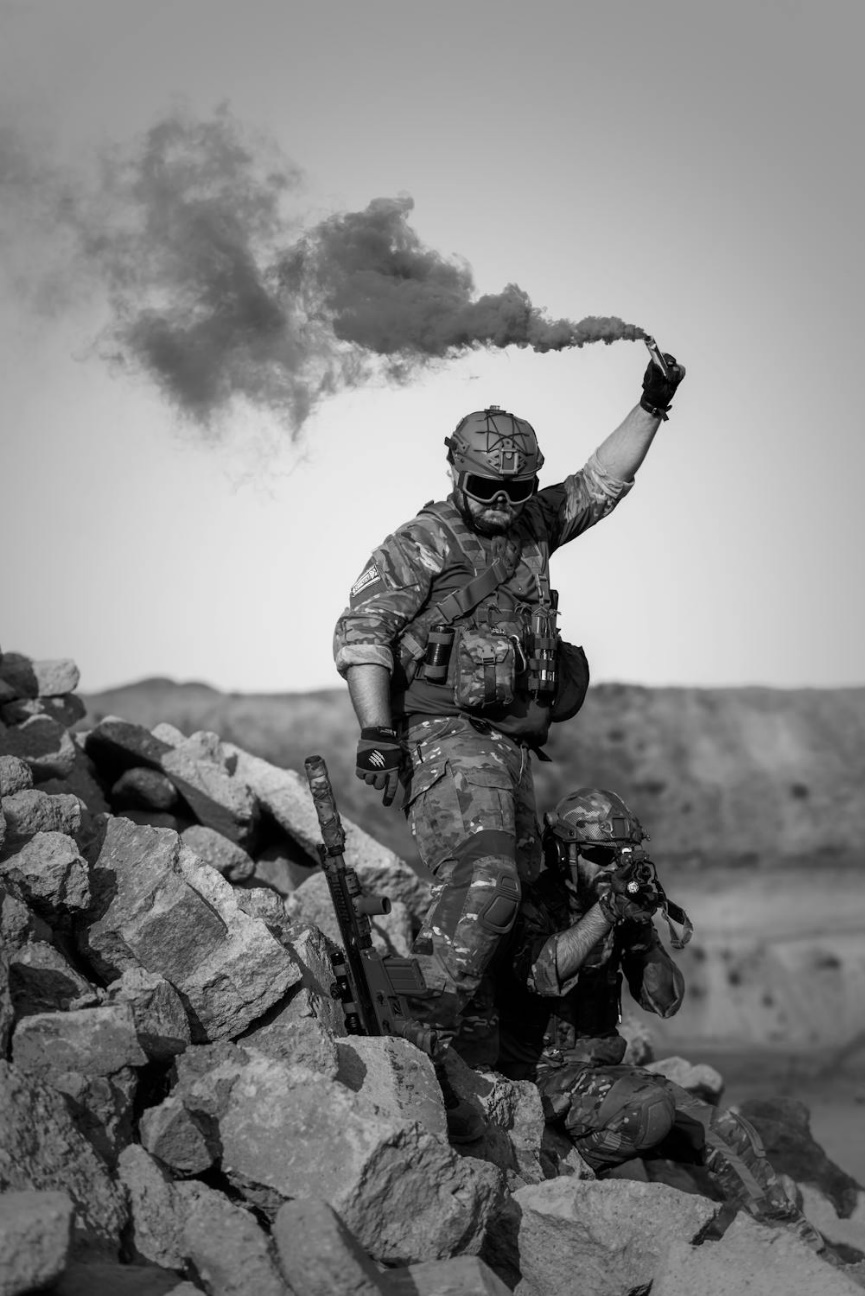 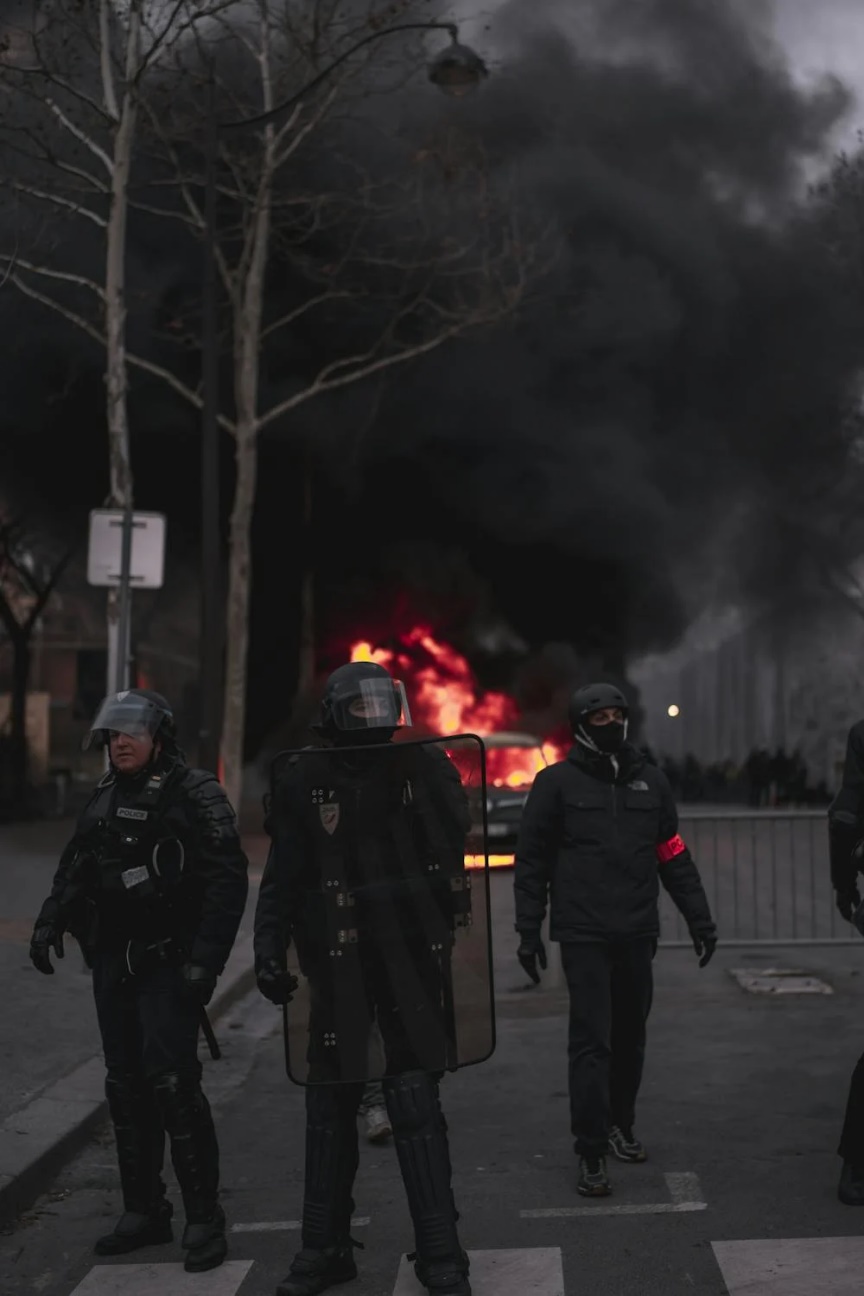 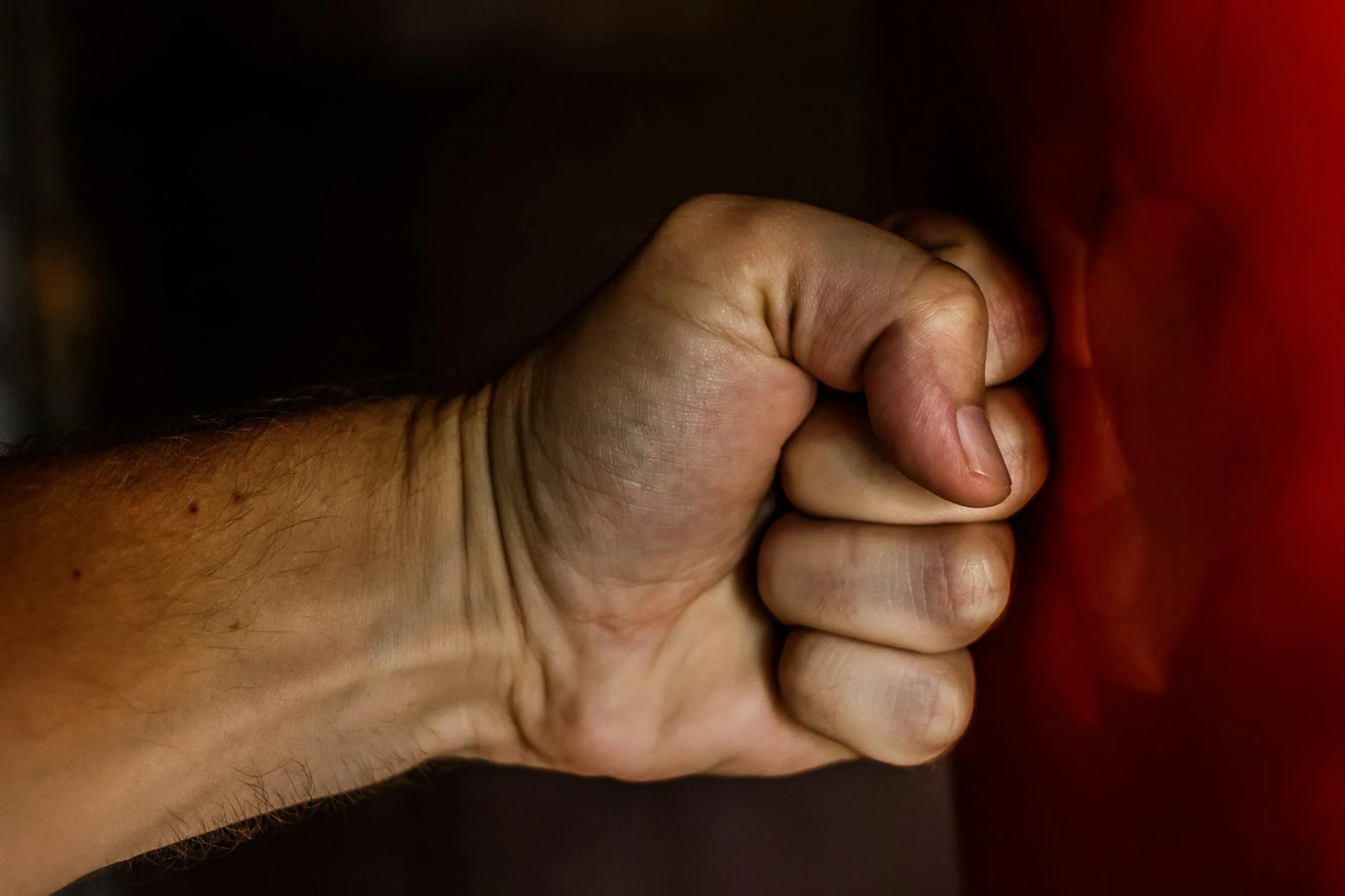 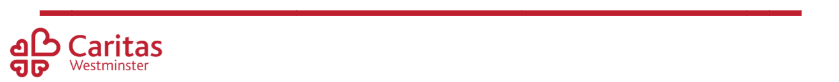 [Speaker Notes: Is our world a peaceful place?]
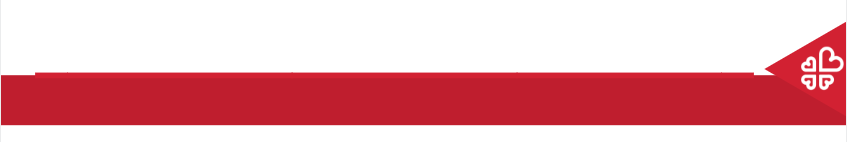 Solidarity and Peace
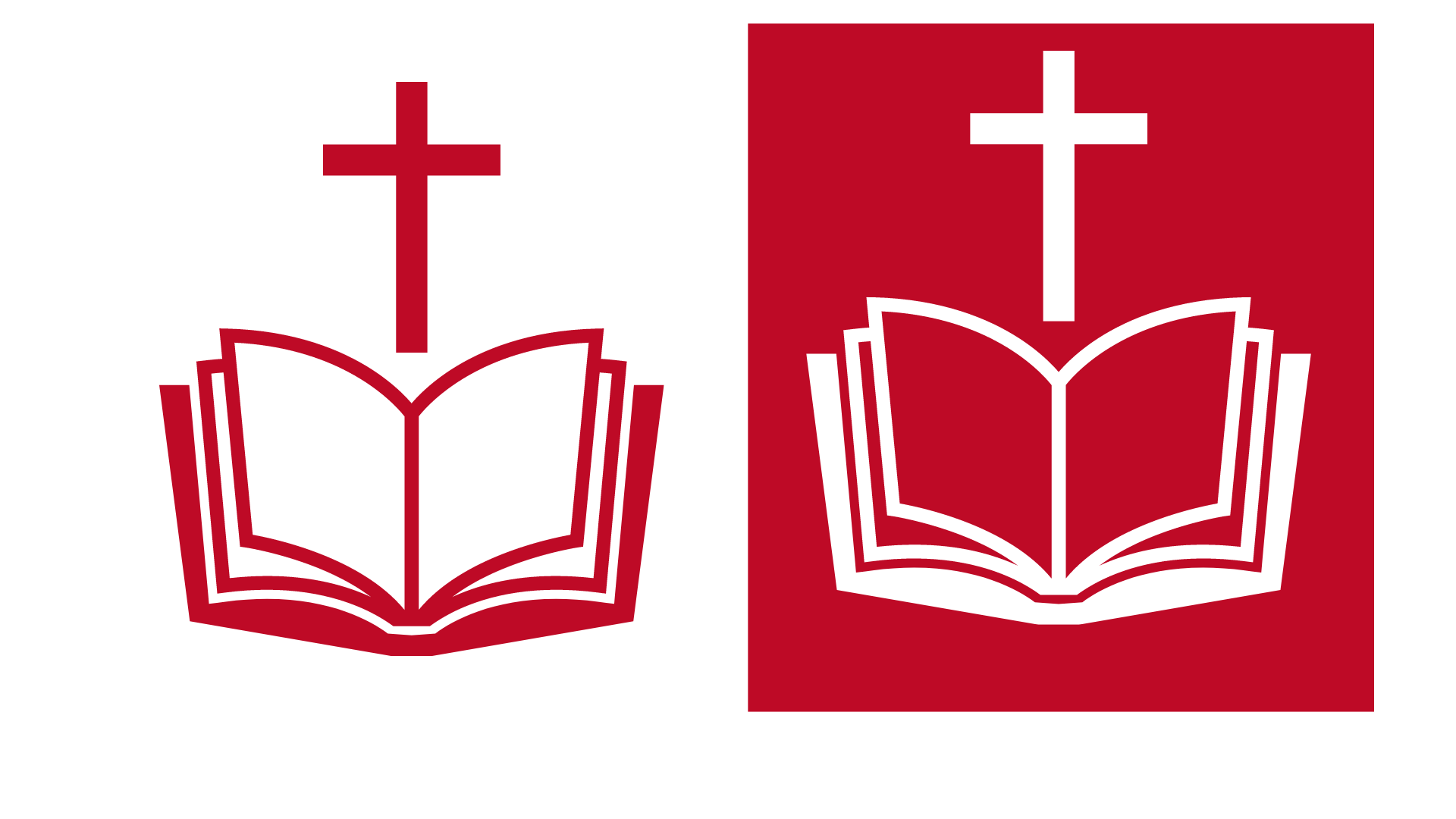 ‘Live in harmony with one another. Help those in need.’
Romans 12:16
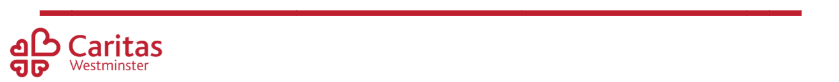 [Speaker Notes: How do we know God wants us to make their world a peaceful place? (Scripture!)]
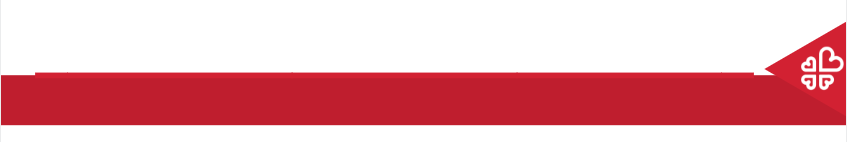 Solidarity and Peace
‘Blessed are the peacemakers, for they will be called sons and daughters of God.’
Matthew 5:9
Who do you think ‘the peacemakers’ are?
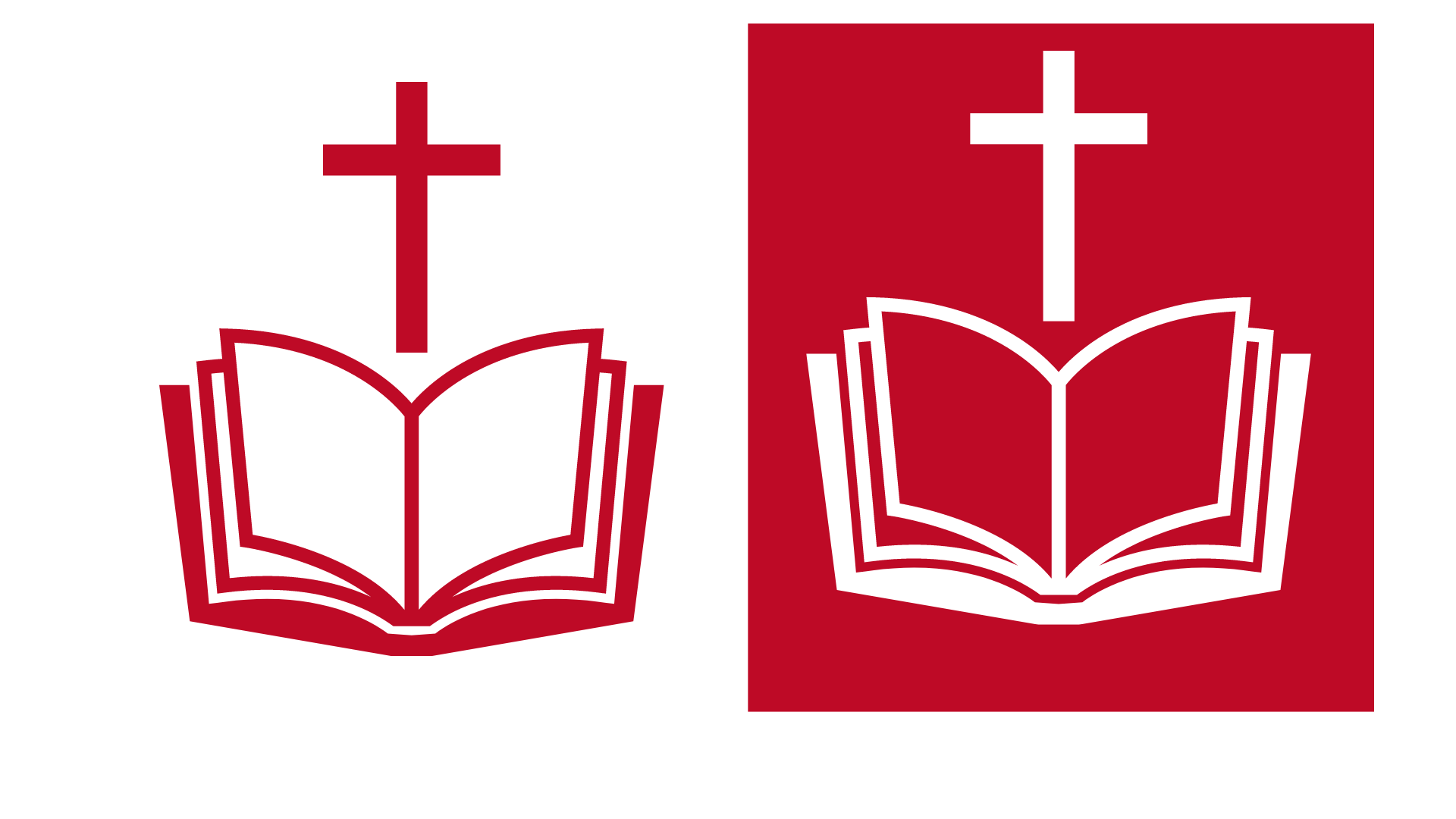 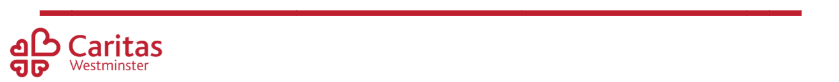 [Speaker Notes: Can you think of anyone you know who is a peacemaker?]
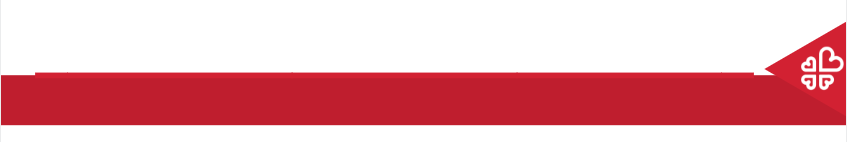 Solidarity and Peace
Peacemakers are people who are trying to make the world more peaceful. 
They help people in need and help people to stop arguing.
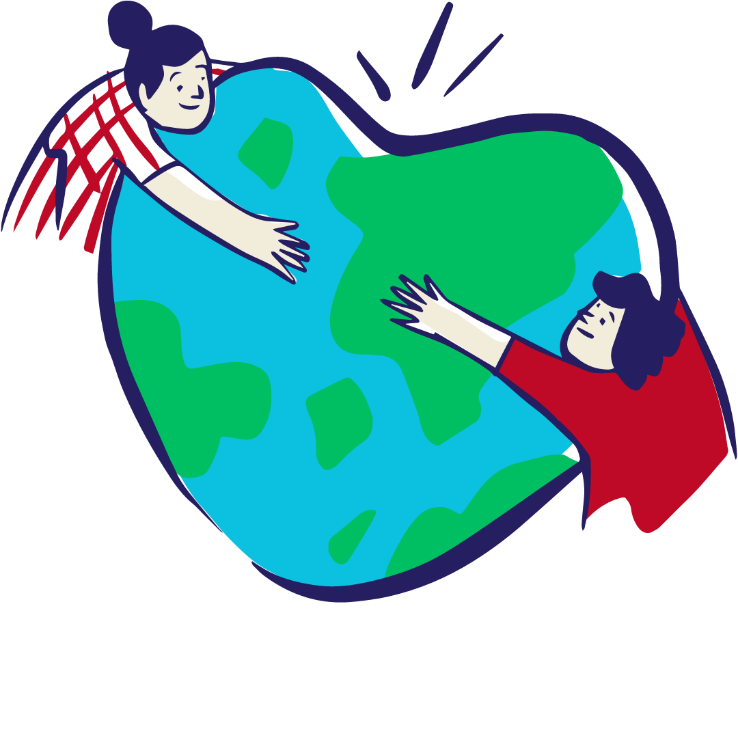 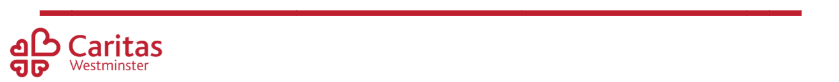 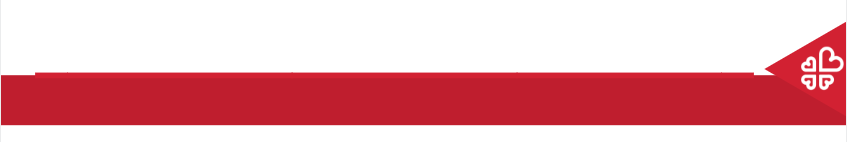 The Peace Book by Todd Parr
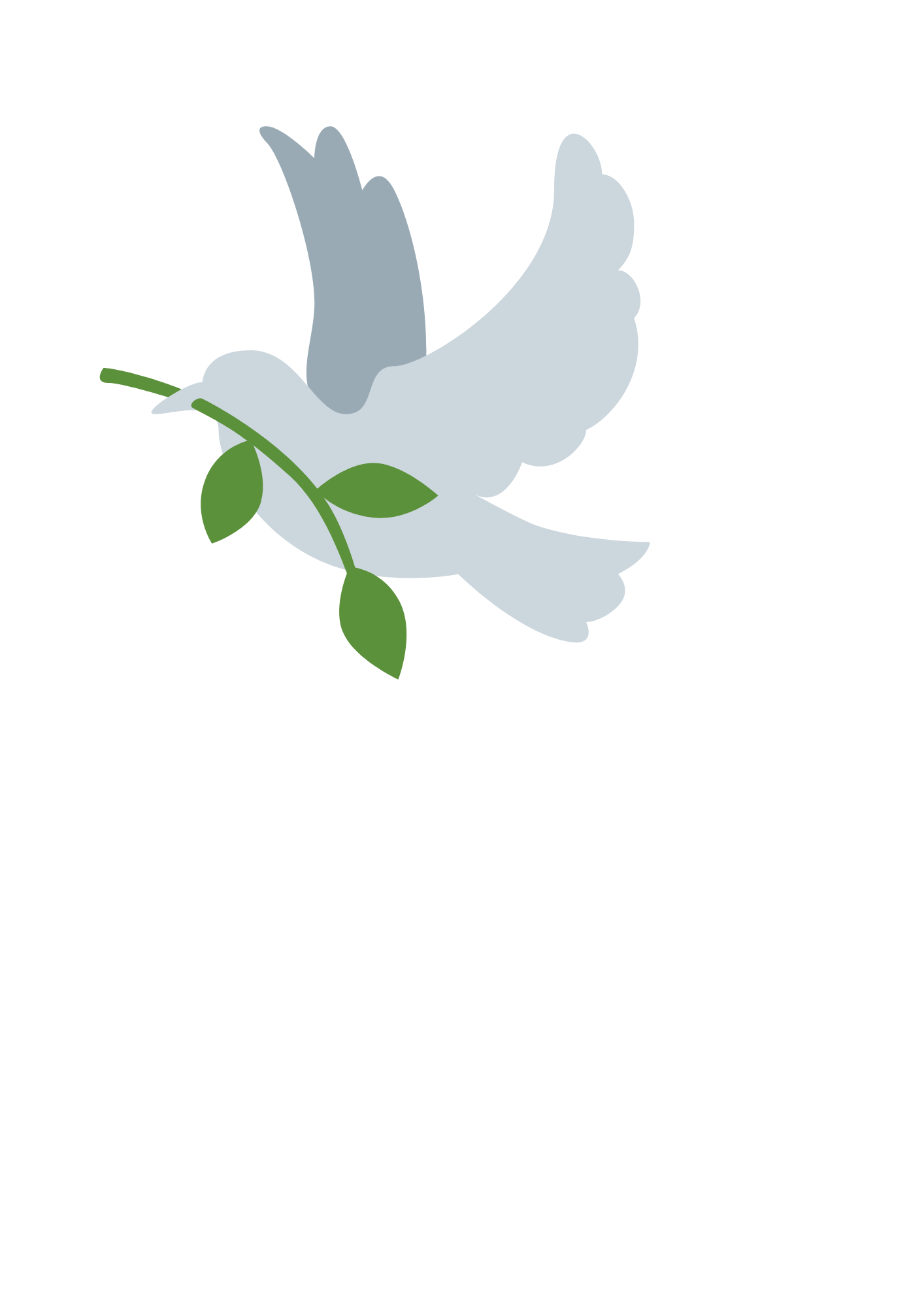 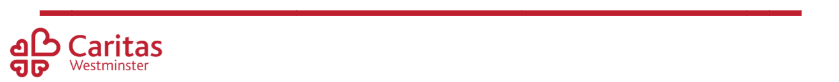 [Speaker Notes: Click image for link]
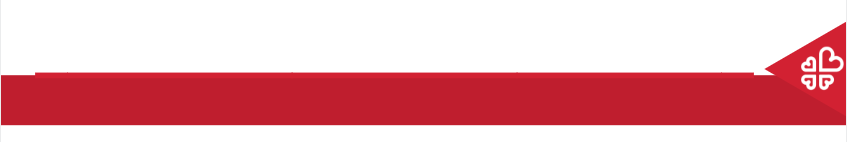 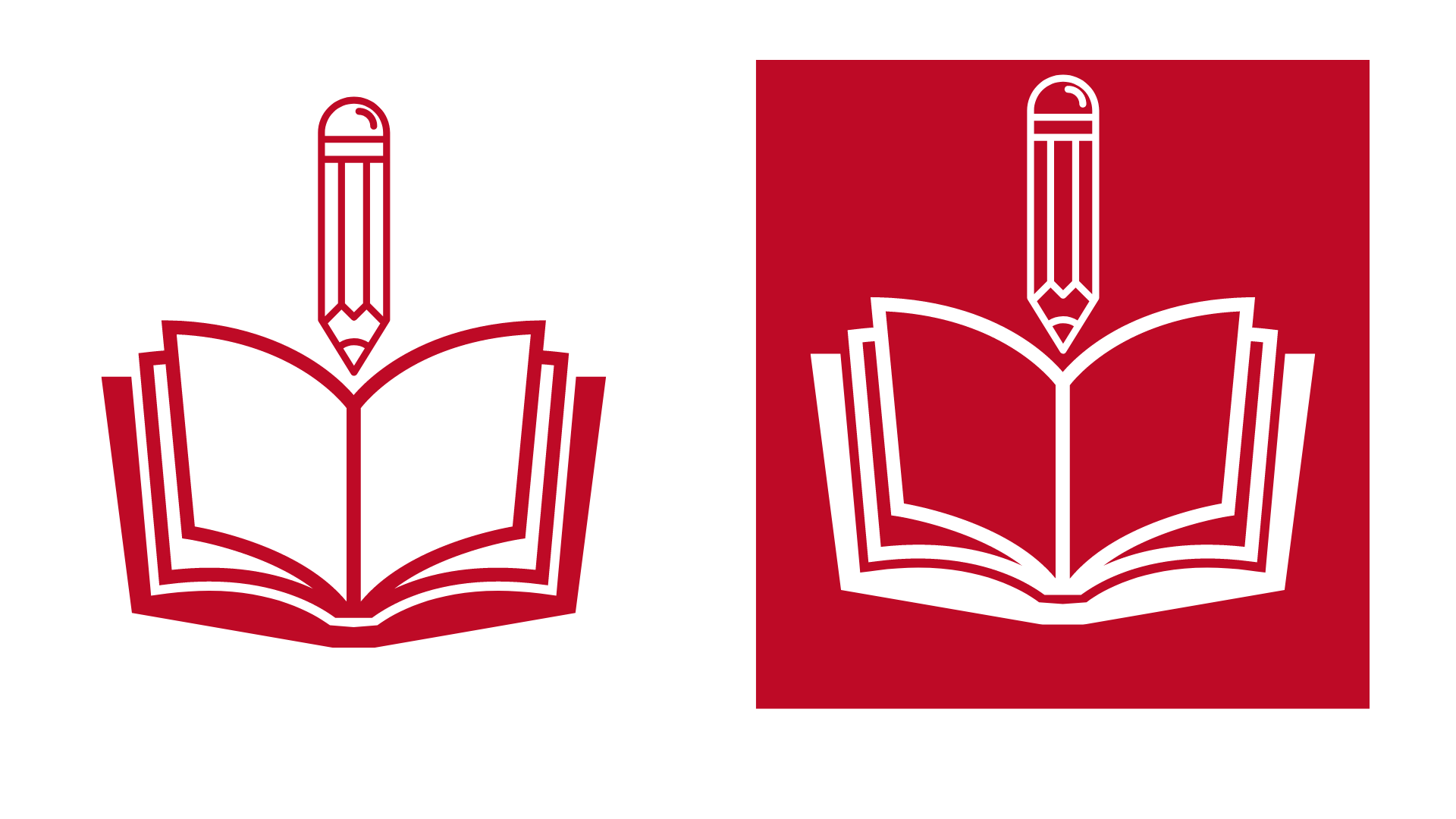 Activities
1. Which of the book’s peacemaking actions have you done? Draw yourself doing this action and write what peace means to you.
2. Write several lines of a poem repeating the line: ‘I have been a peacemaker for Jesus when I… 
Underneath your poem, finish this sentence: ‘I know this is what Jesus wants because the bible says…’
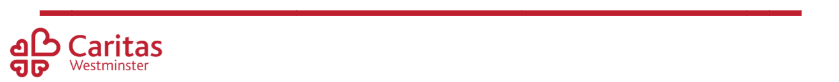 [Speaker Notes: WT and WA activities

We would love to see the work your pupils produce (with permissions if necessary). Please email their work to: eduril@rcdow.org.uk]
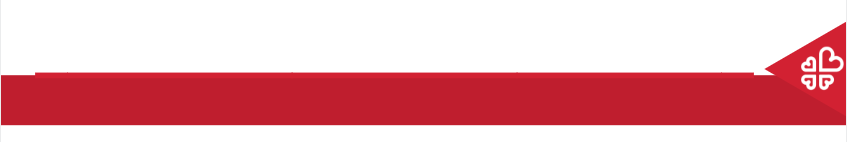 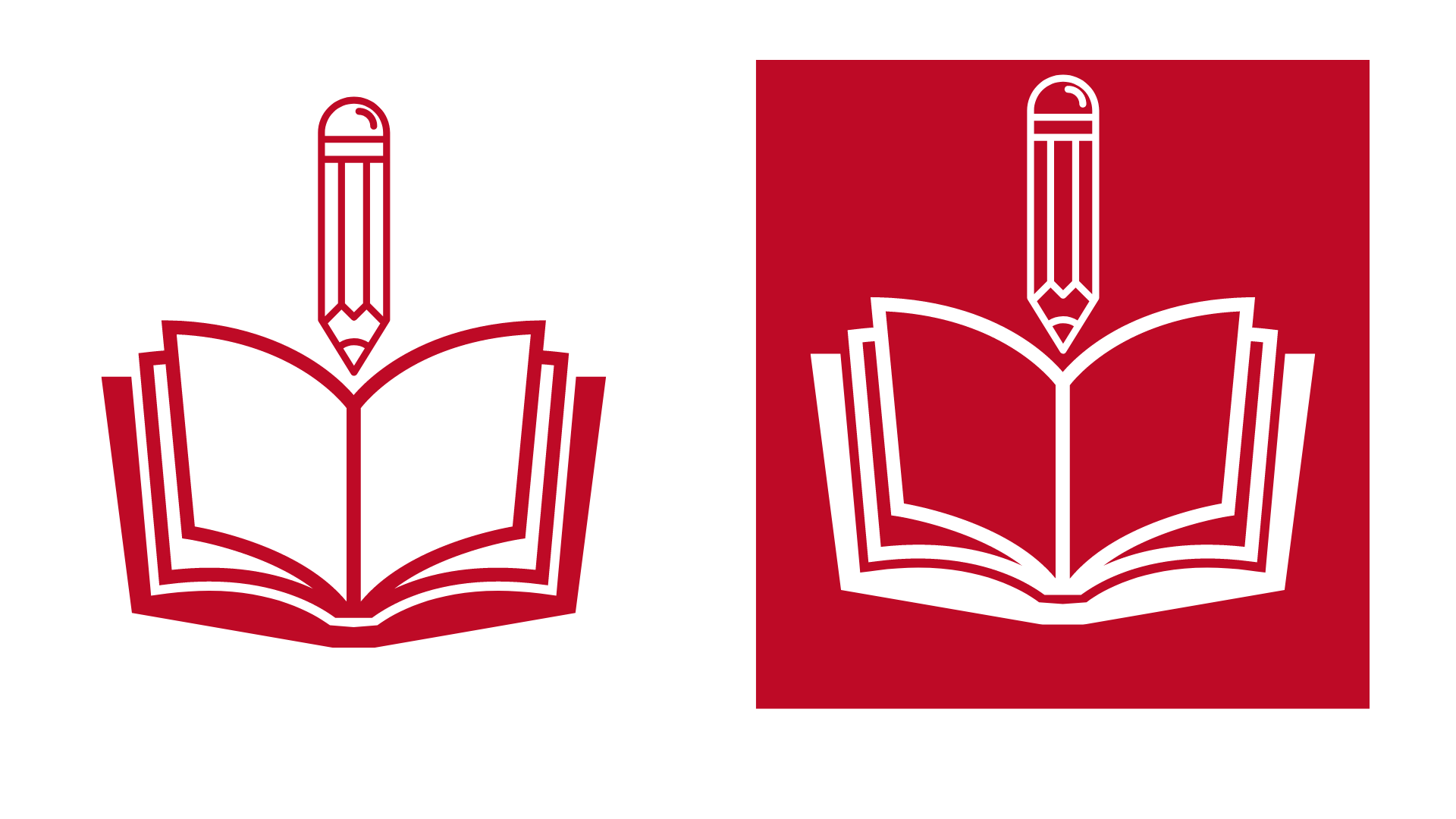 Activities
‘Live in harmony with one another. Help those in need.’
Romans 12:16
3. Write an acrostic poem (P.E.A.C.E) about living in harmony with people different from you
P is for pausing to listen to someone who has a different opinion
E is for expecting…
A is for…
C…
E…
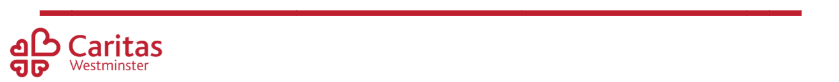 [Speaker Notes: GD activity. Print and stick (or have children write) bible quote into their books, above their poem.

We would love to see the work your pupils produce (with permissions if necessary). Please email their work to: eduril@rcdow.org.uk]
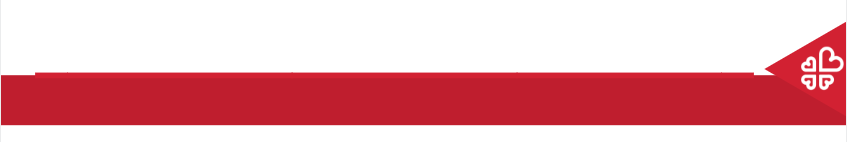 Plenary
‘Peace I leave with you; my peace I give you.’
     John 14:27


What might the world be like if everyone strived for peace?
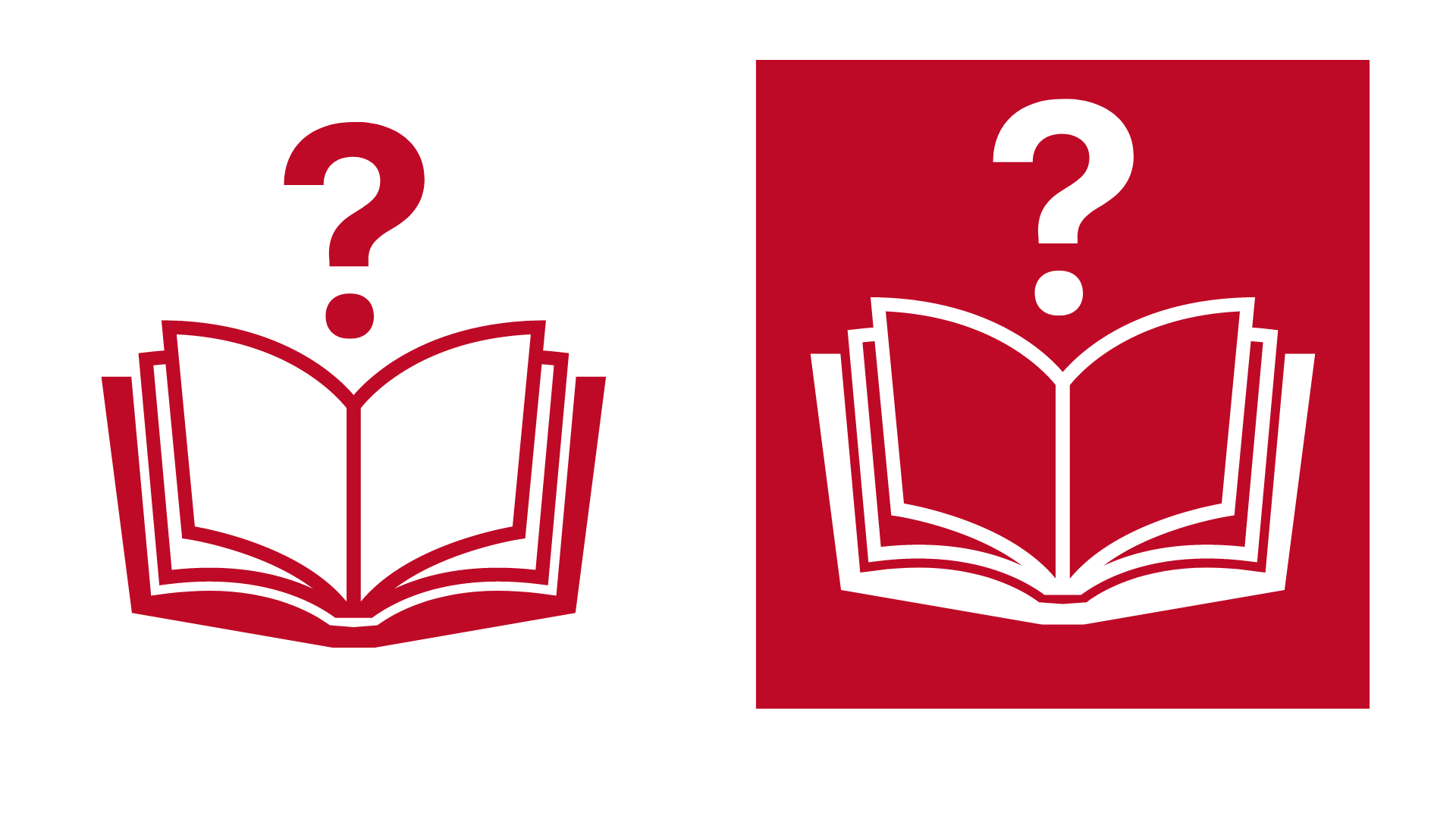 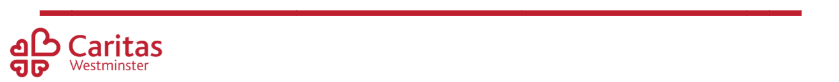